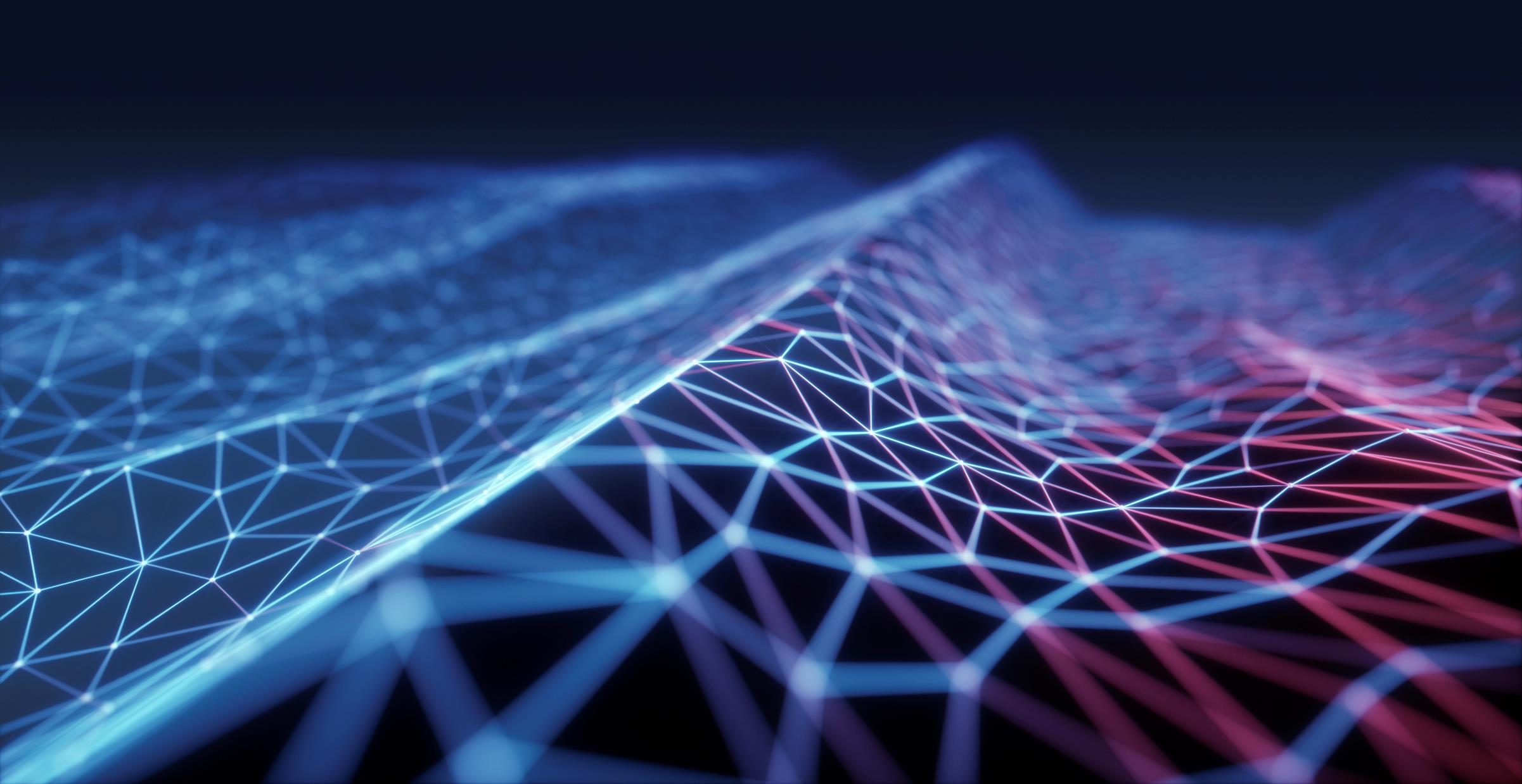 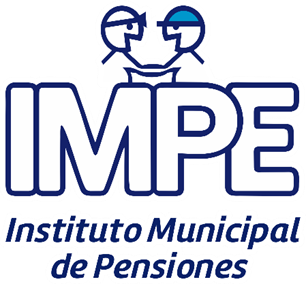 LINEAMIENTOS TÉCNICOS GENERALES PARA LA PÚBLICACIÓN, HOMOLOGACIÓN Y ESTANDARICAZIÓN DE LA INFORMACIÓN DE LAS OBLIGACIONES DE TRANSPARENCIA
Contemplan las especificaciones y políticas necesarias para la homologación en la presentación de la información, así como los criterios mínimos de contenido y de forma, que los sujetos obligados deberán tomar en consideración al preparar la información que publiquen paras cumplir con sus obligaciones de transparencia.
Los lineamientos son de observancia obligatoria para:
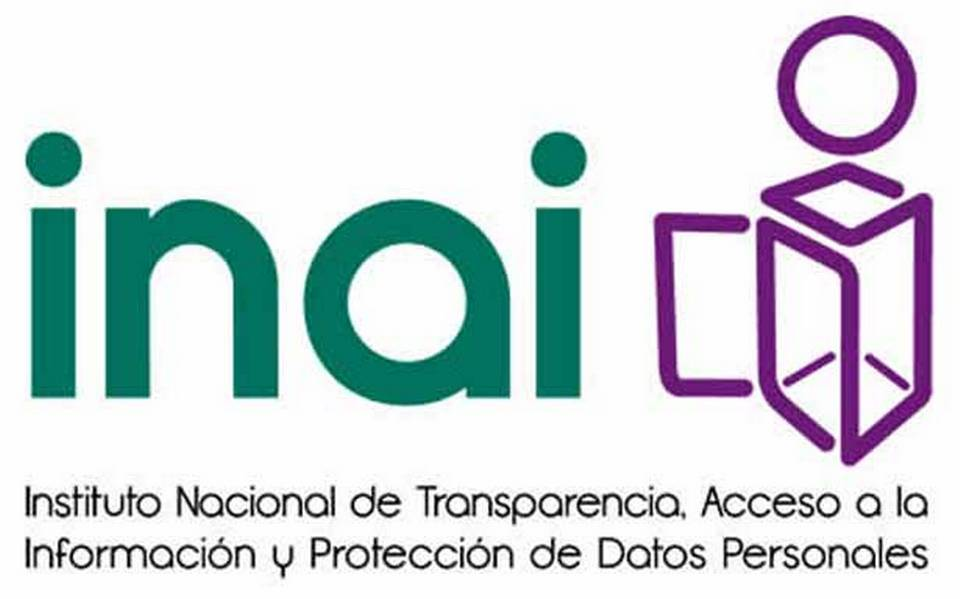 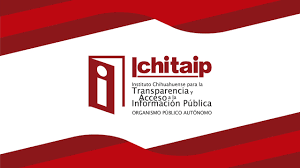 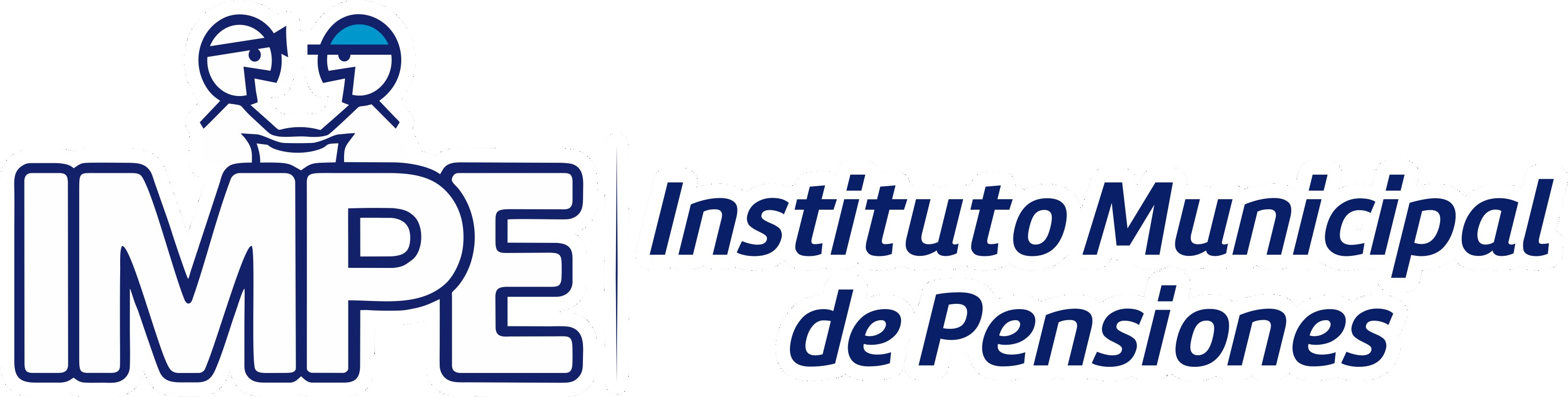 REFORMA A LOS LINEAMIENTOS
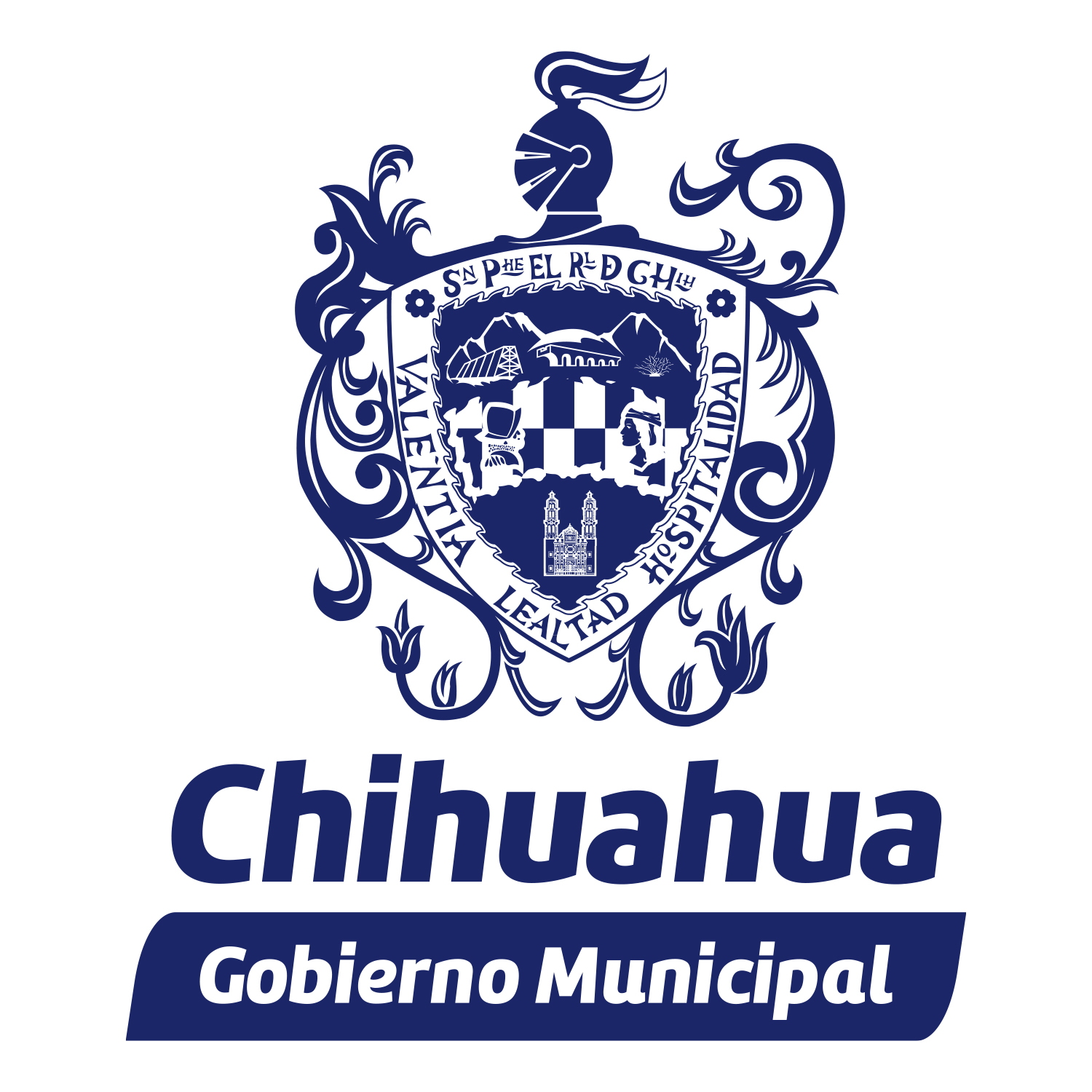 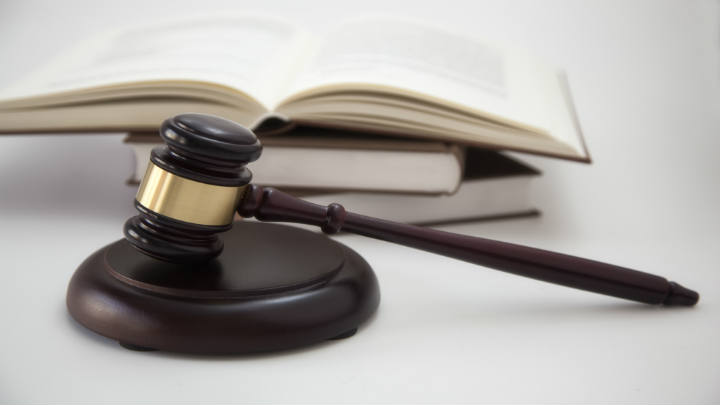 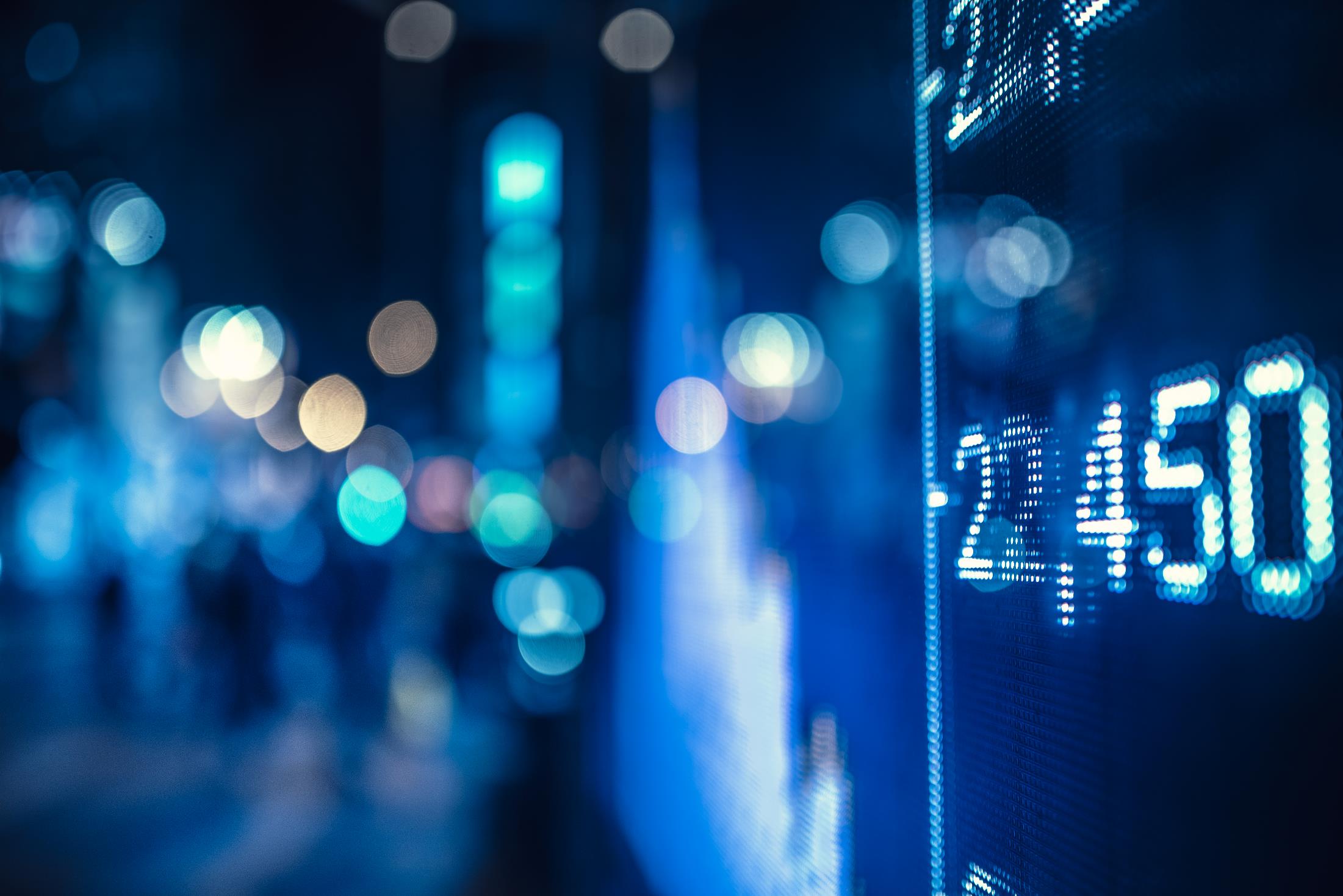 174 Obligaciones modificadas
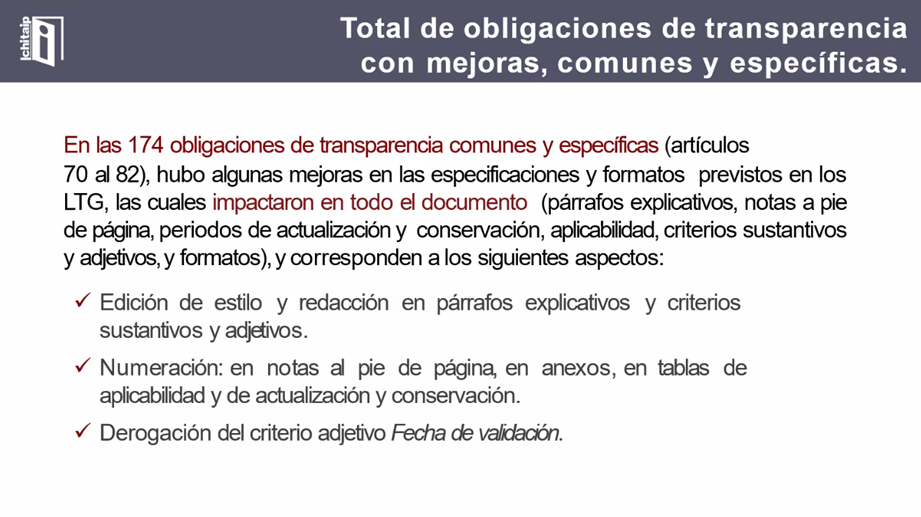 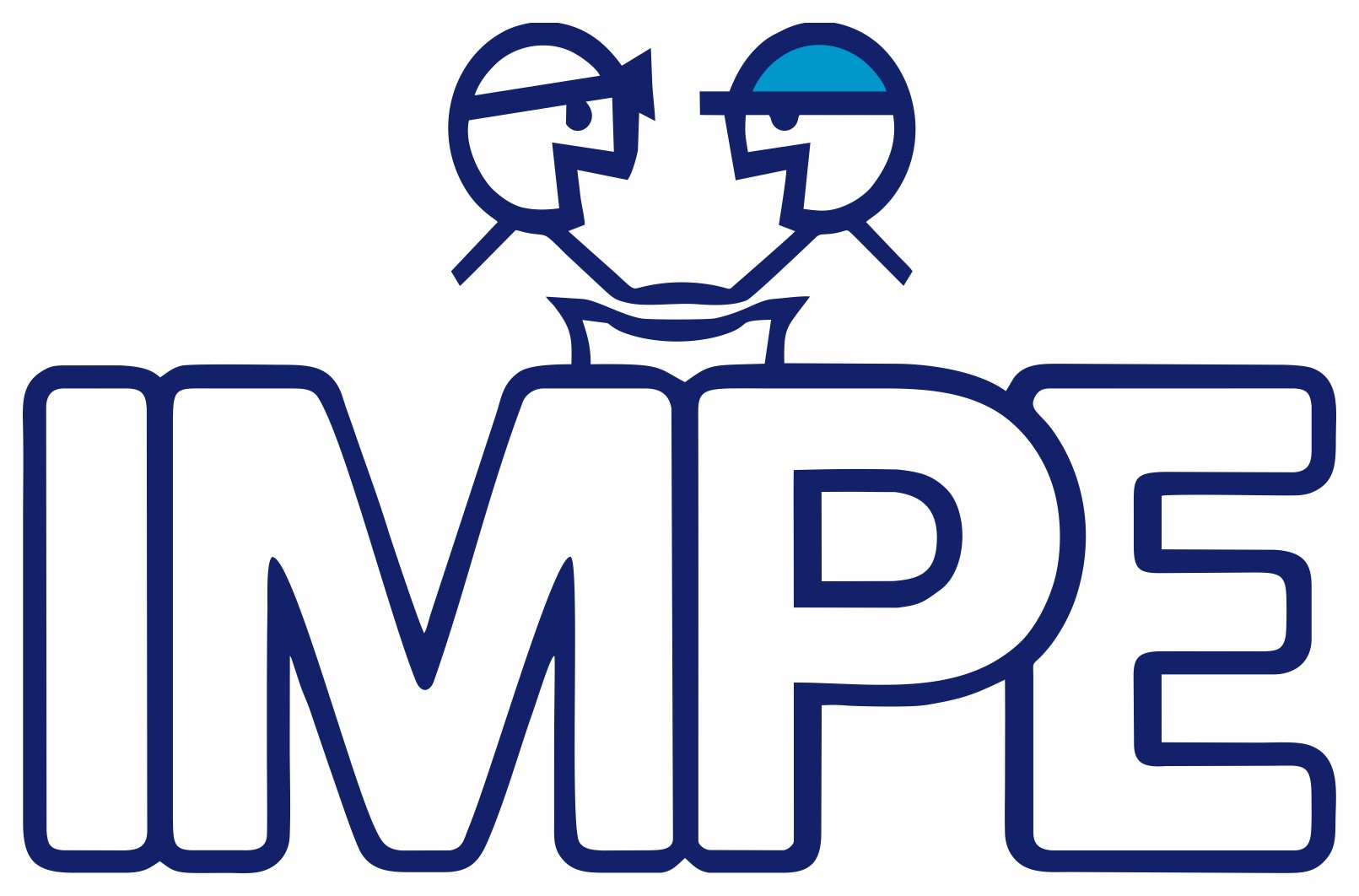 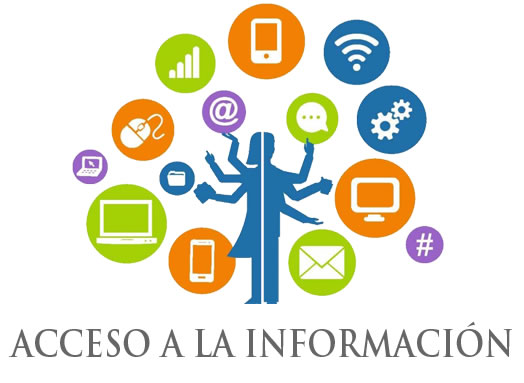 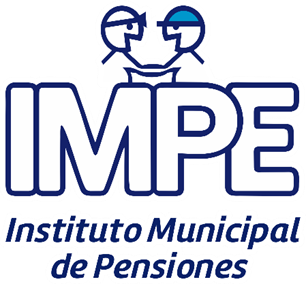 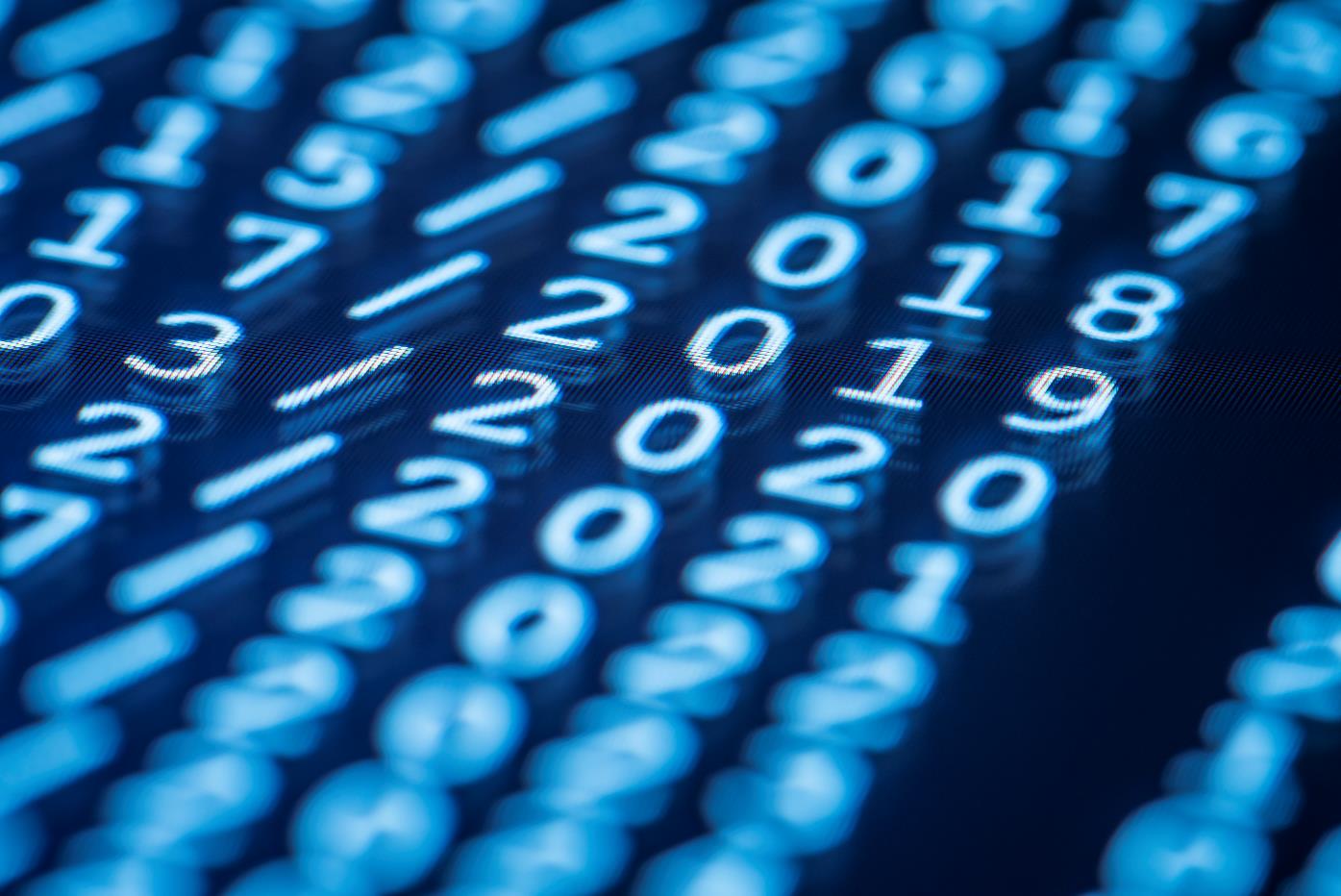 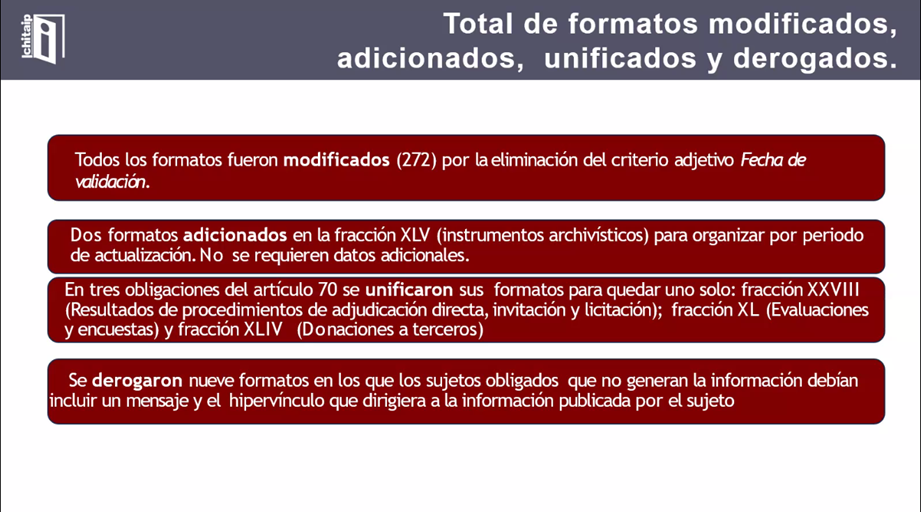 Cambios
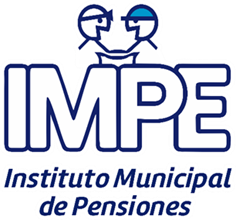 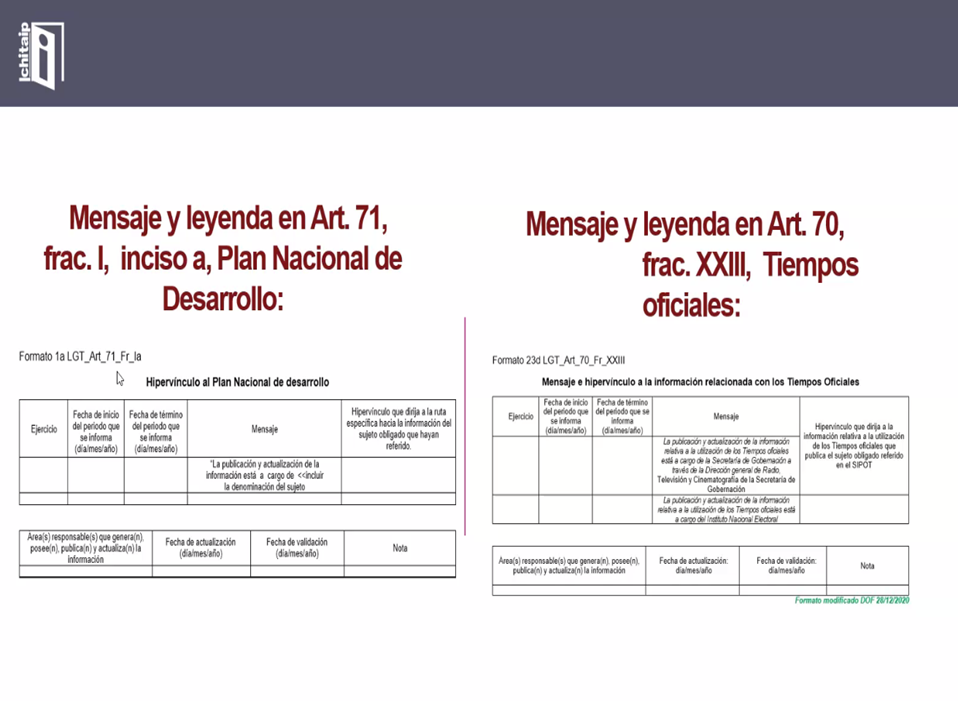 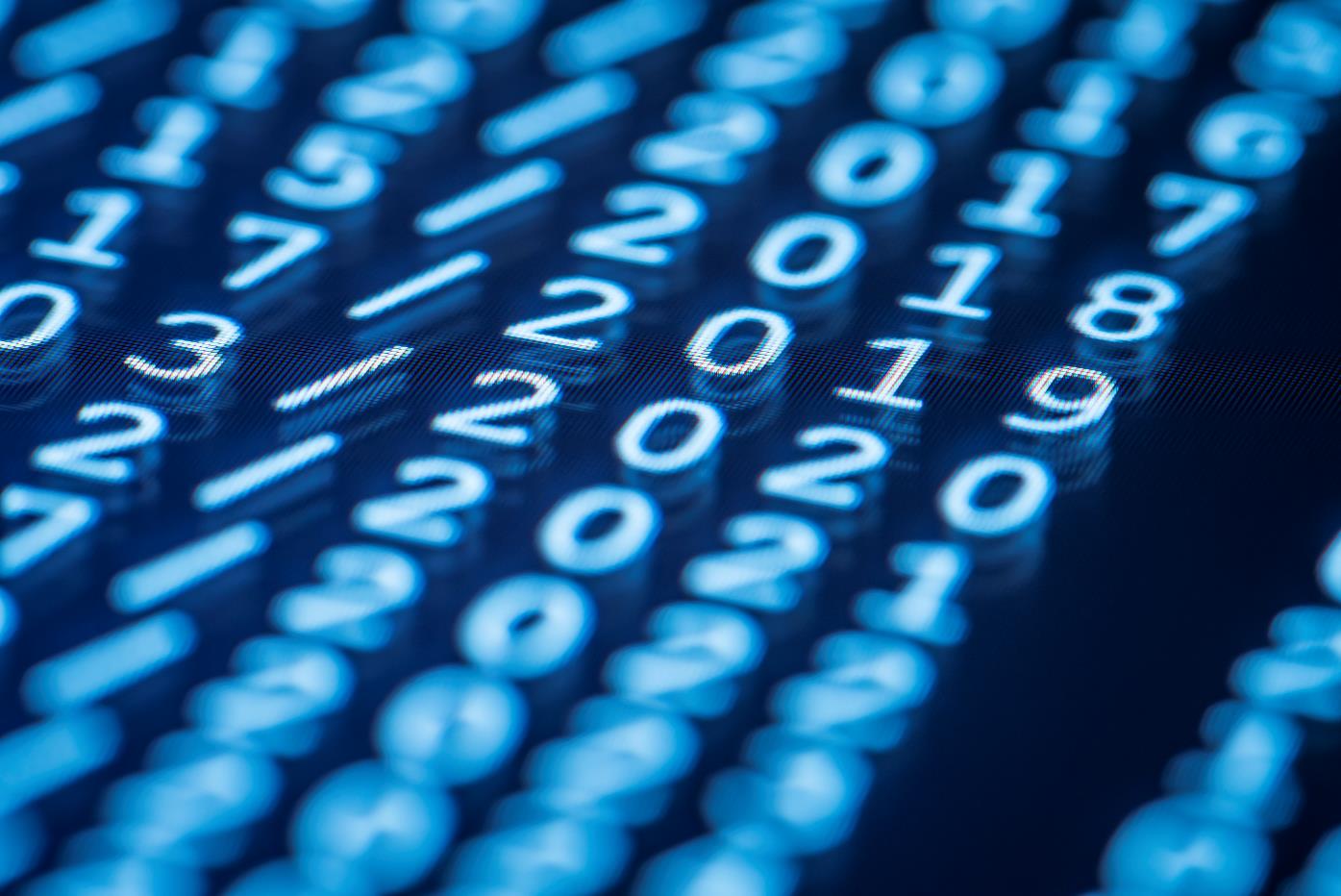 Gracias
alguien@ejemplo.com
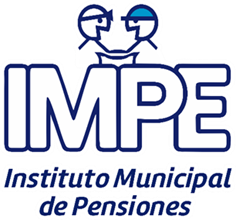 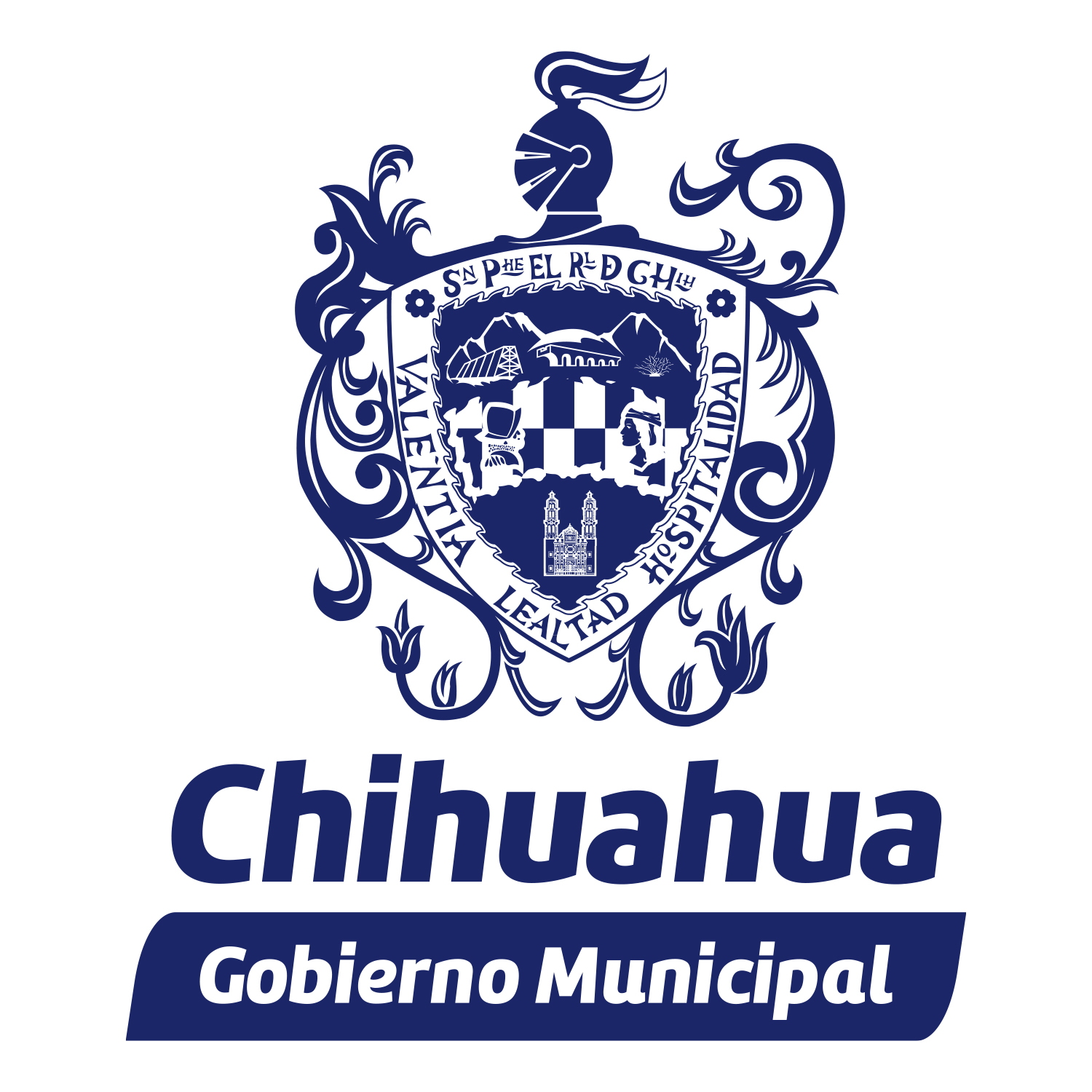 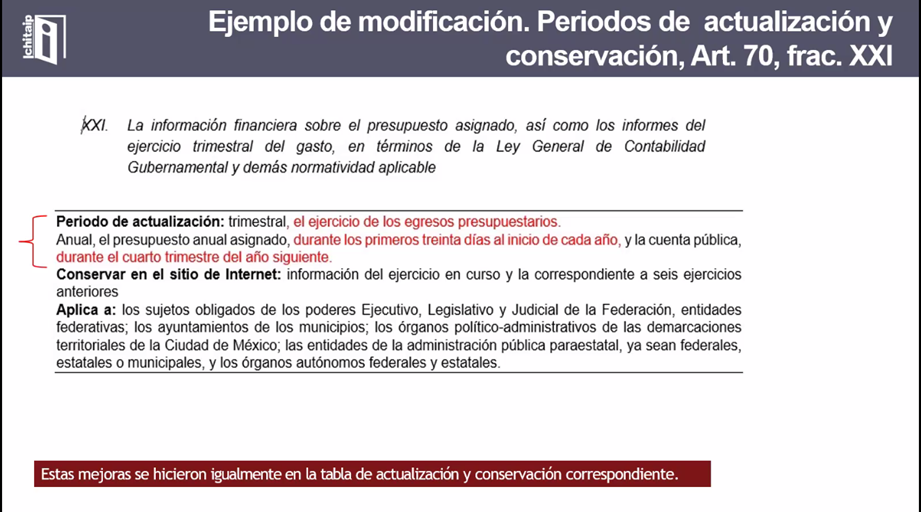 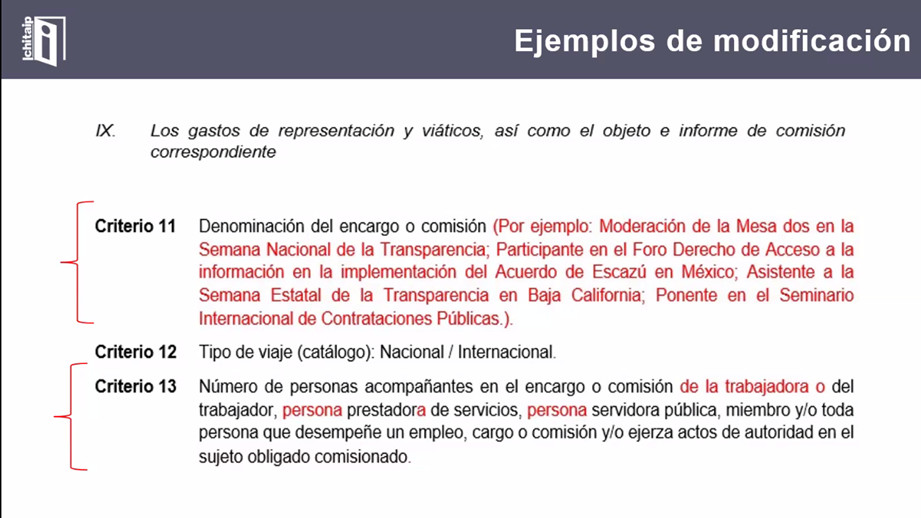 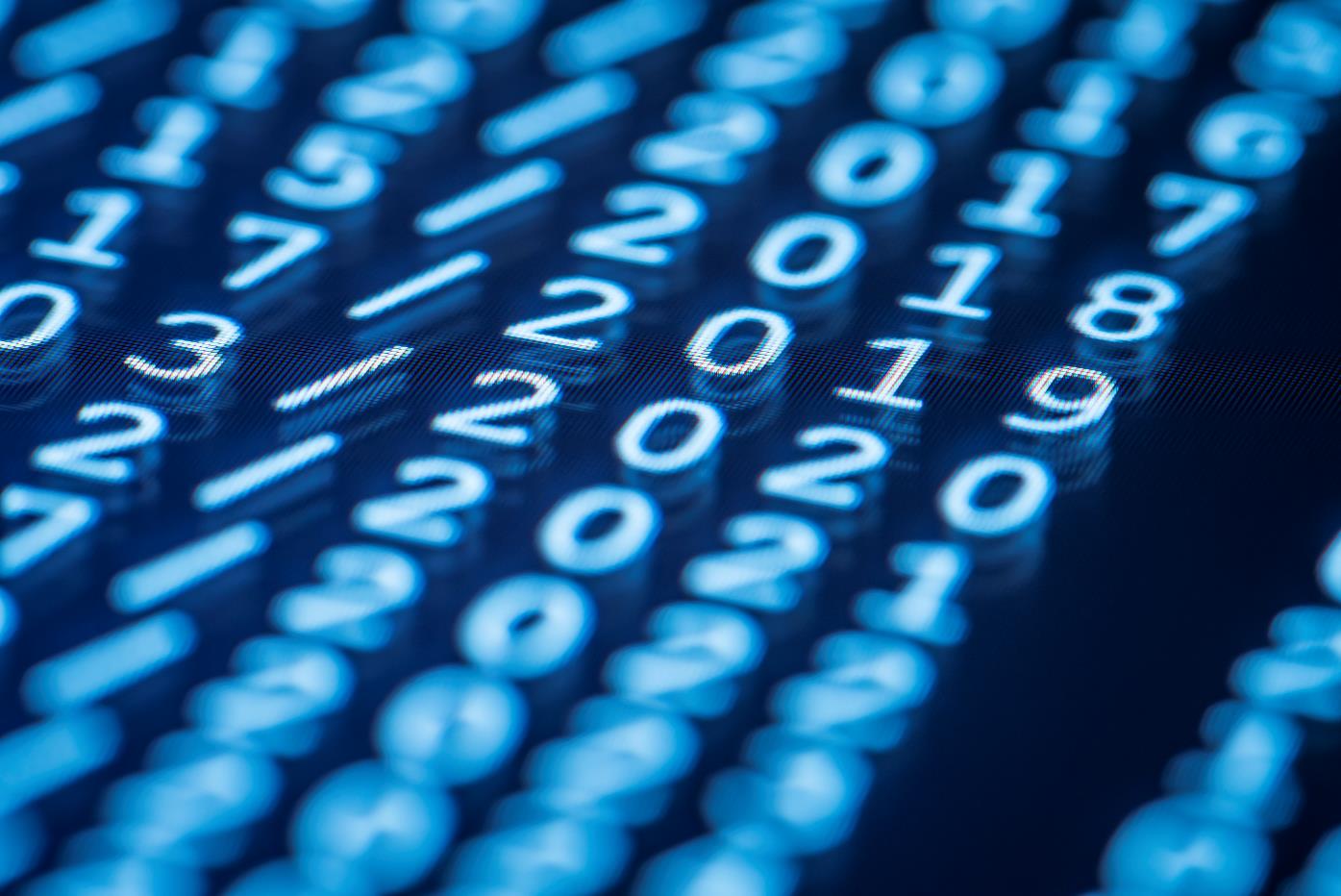 Gracias
alguien@ejemplo.com
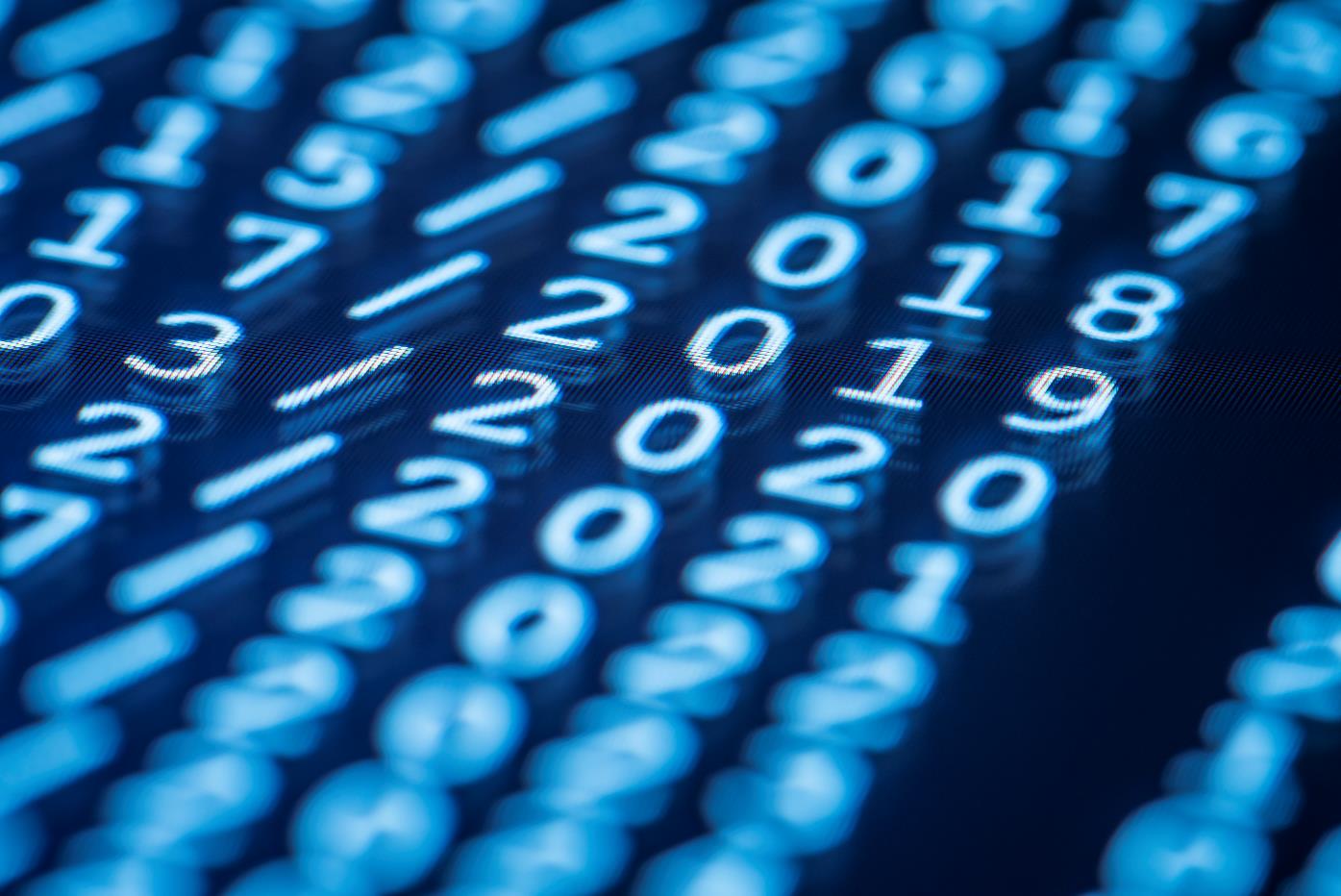 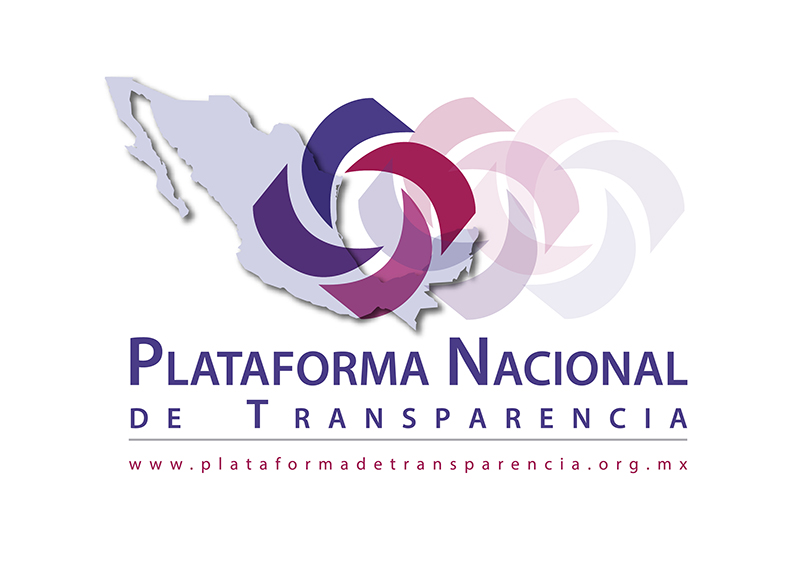 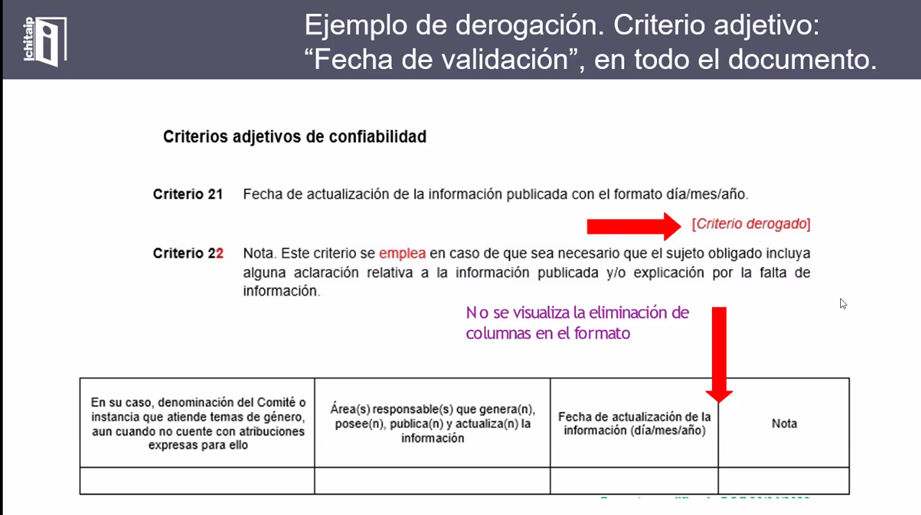 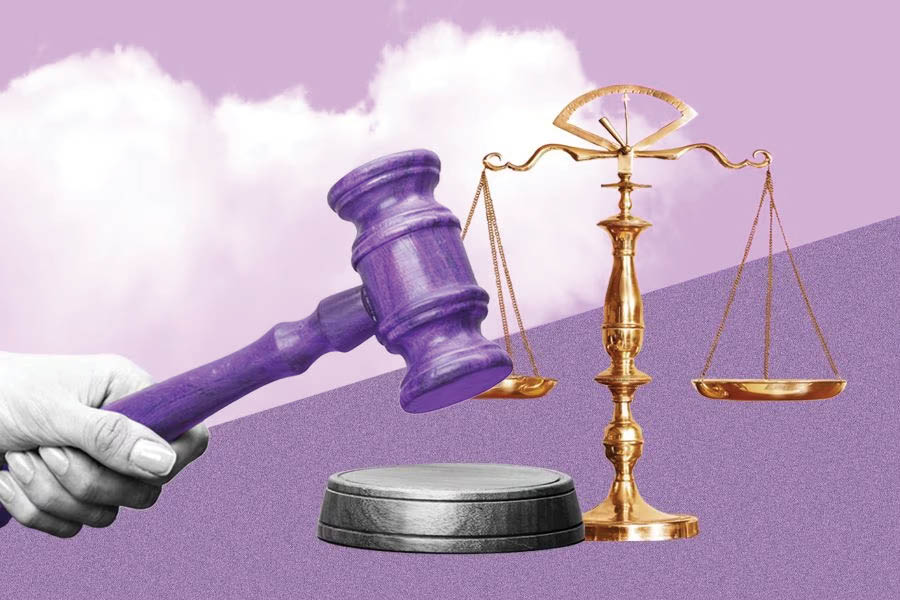 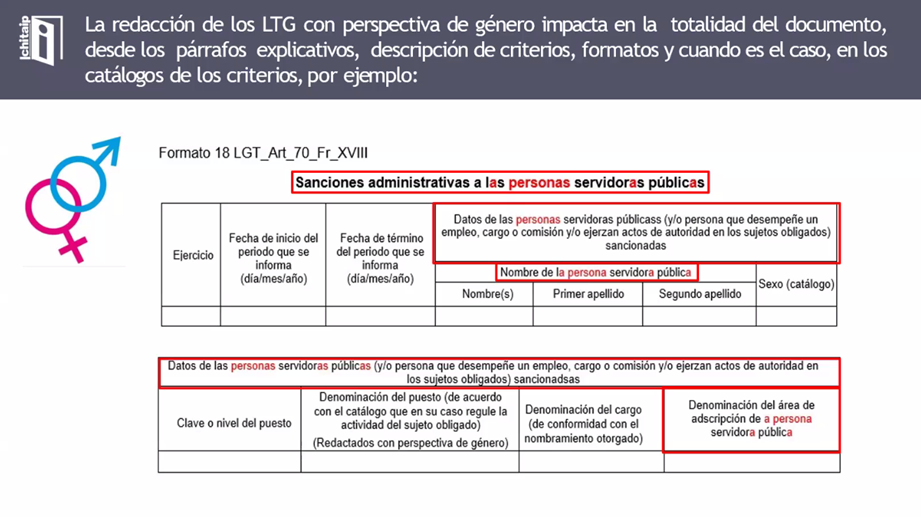 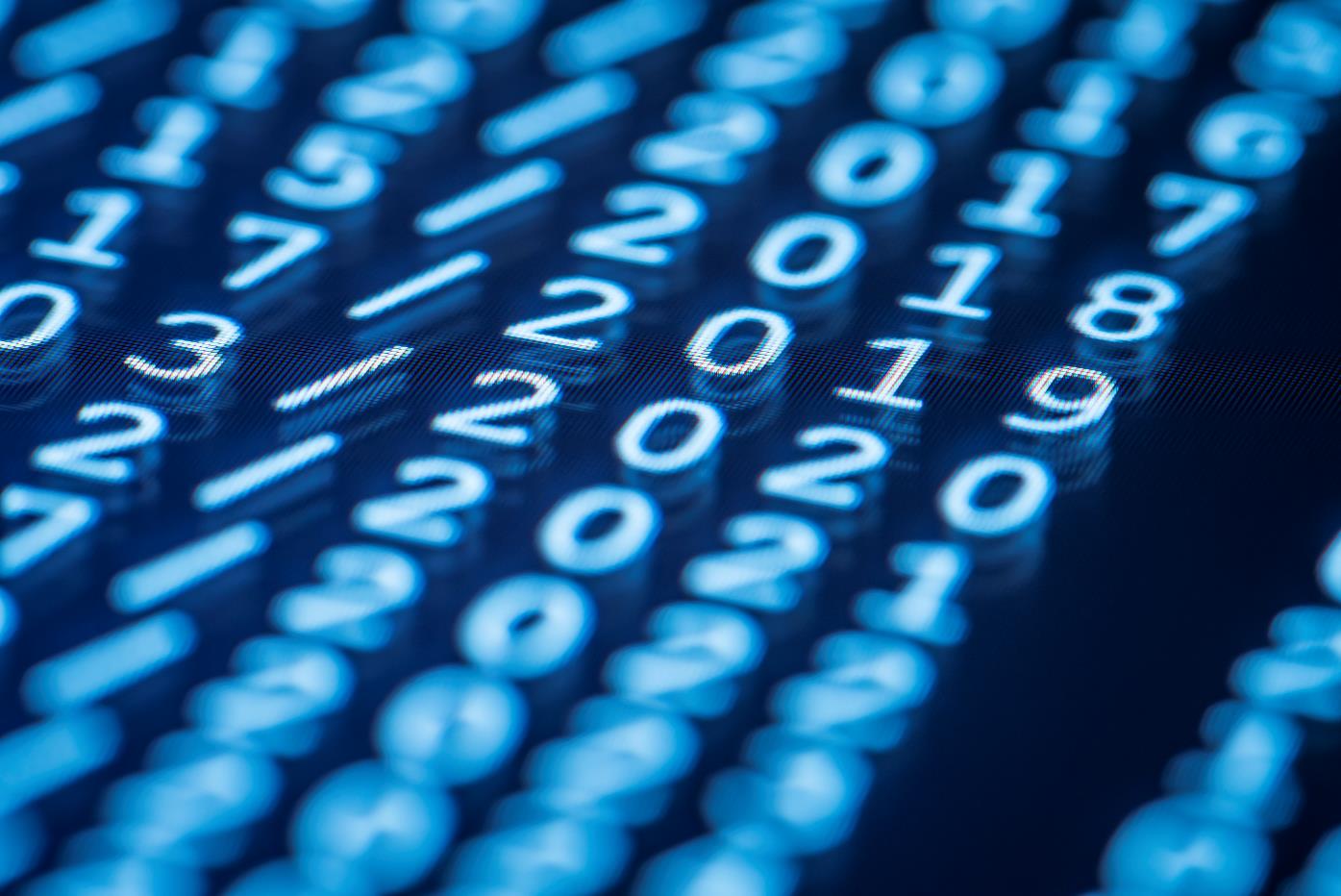 Gracias
alguien@ejemplo.com
PARA CUALQUIER DUDA CONSULTA EL CÓDIGO QR
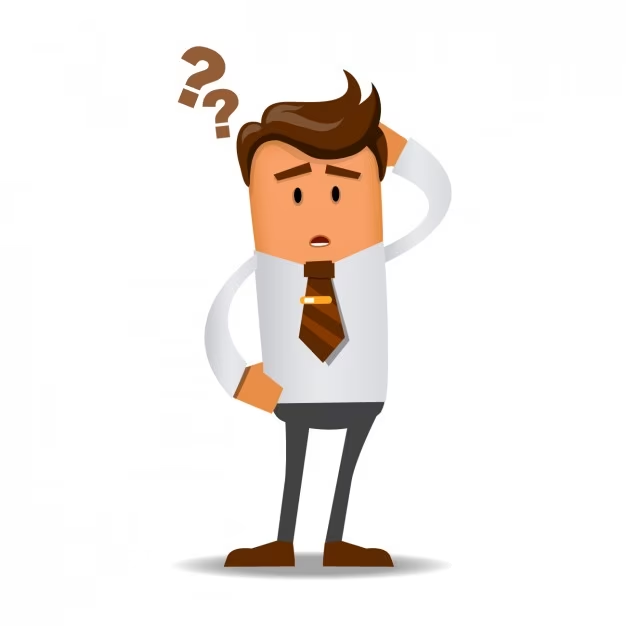 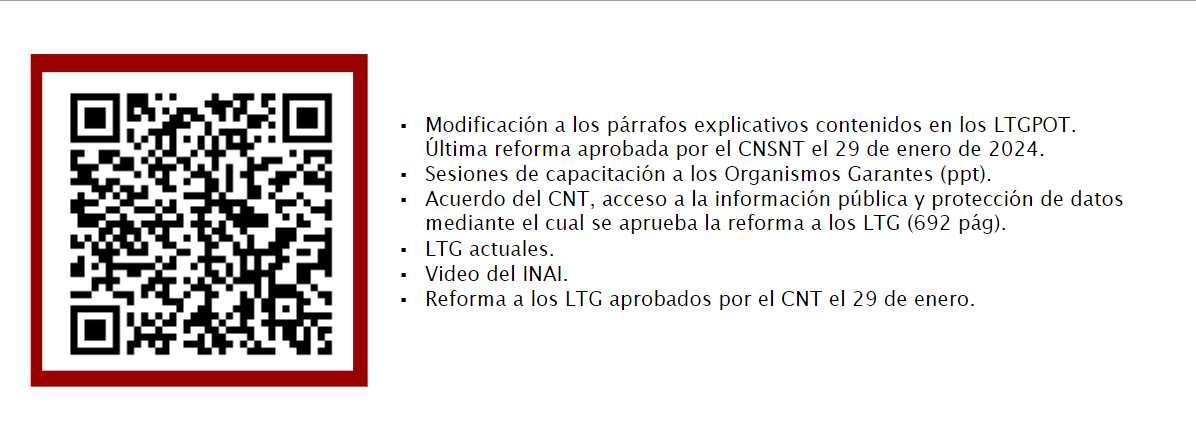